١- ٤
استراتيجية حل المسألة باستعمال التخمين والتحقق
صباح الخير ياوطني 
صباح المجد والعلياء
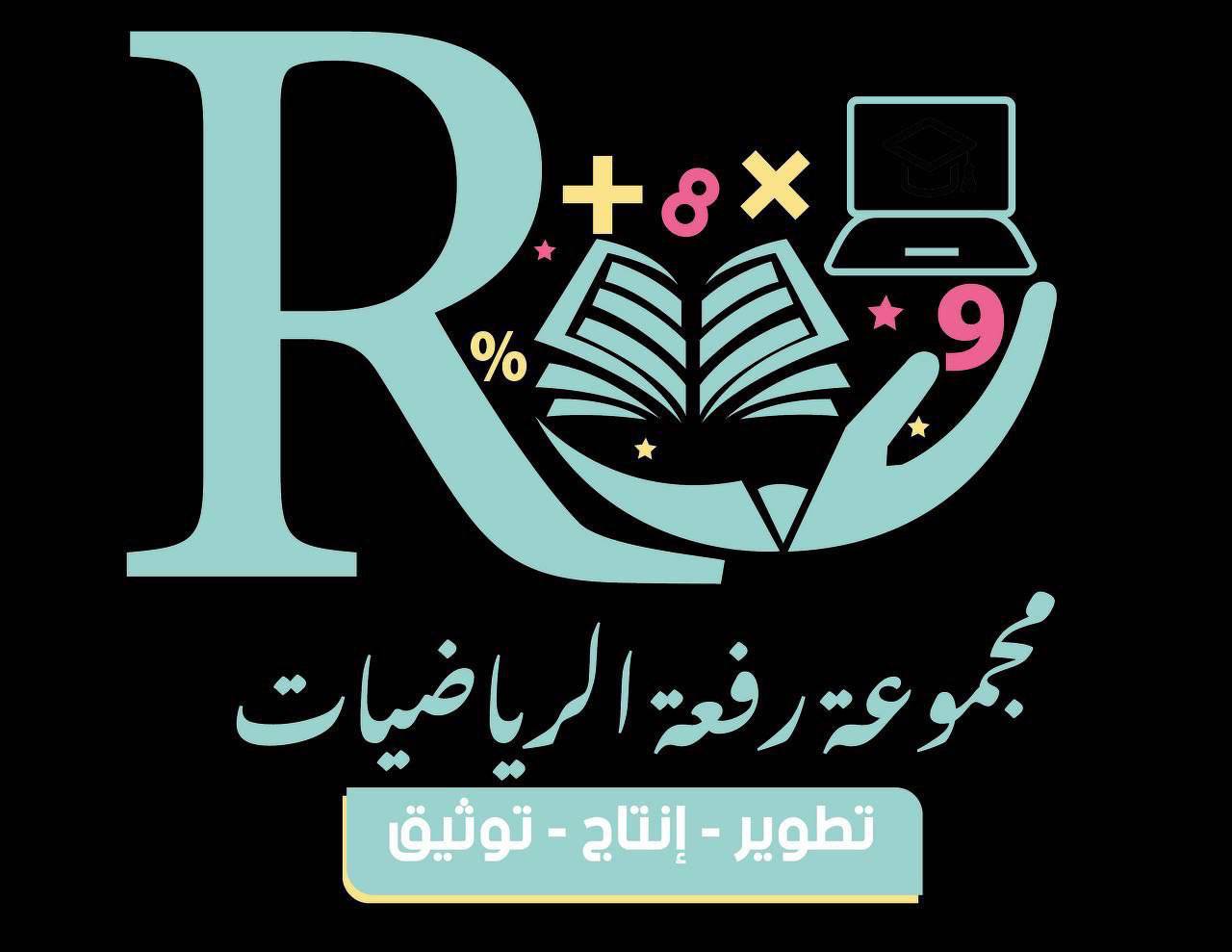 hasnaa-2
حل الواجب
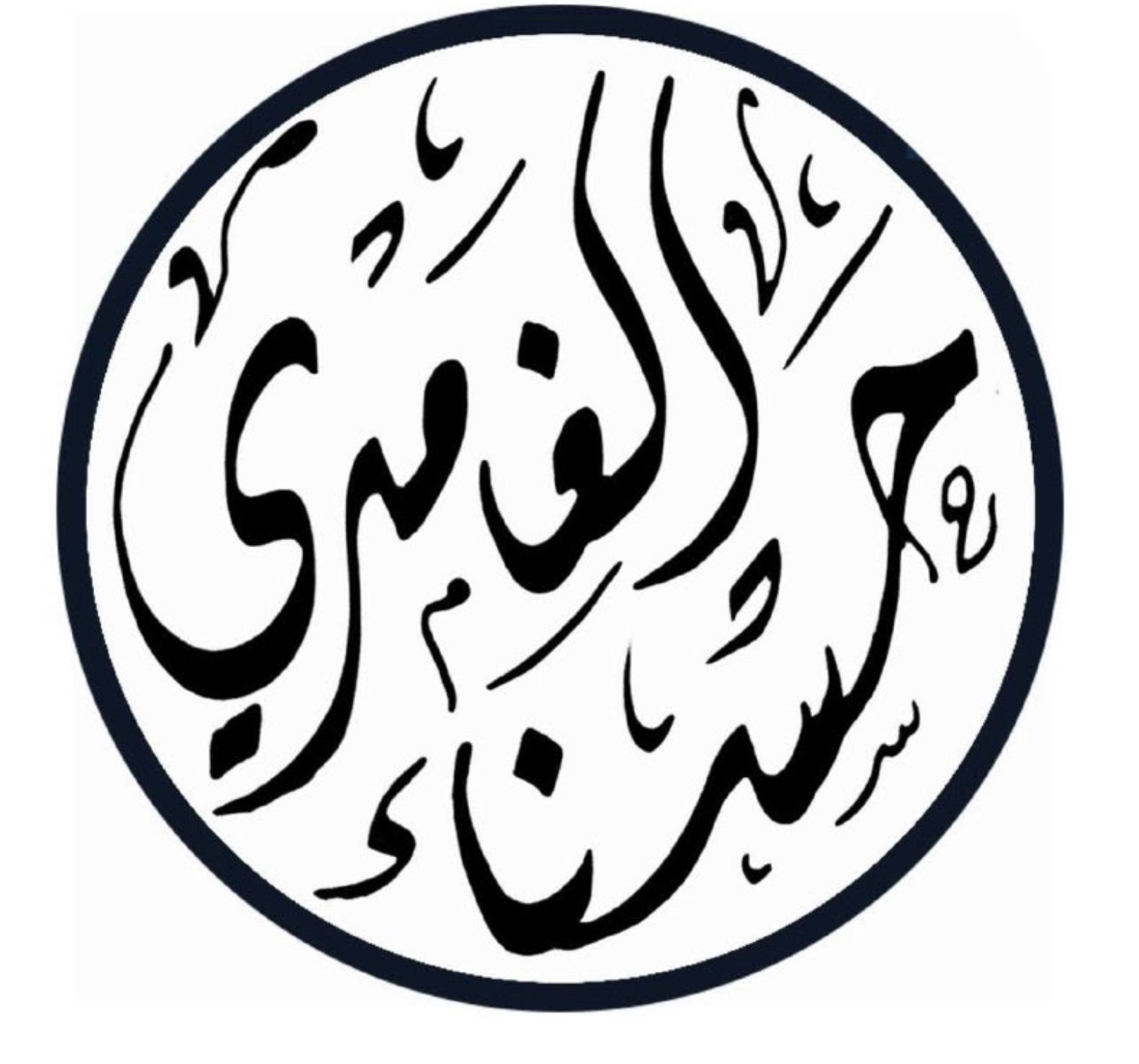 سلسلة عروض رِفعة الرياضيات
الخطوات الاربع لحل المسالة
القوى والاسس
ترتيب العمليات
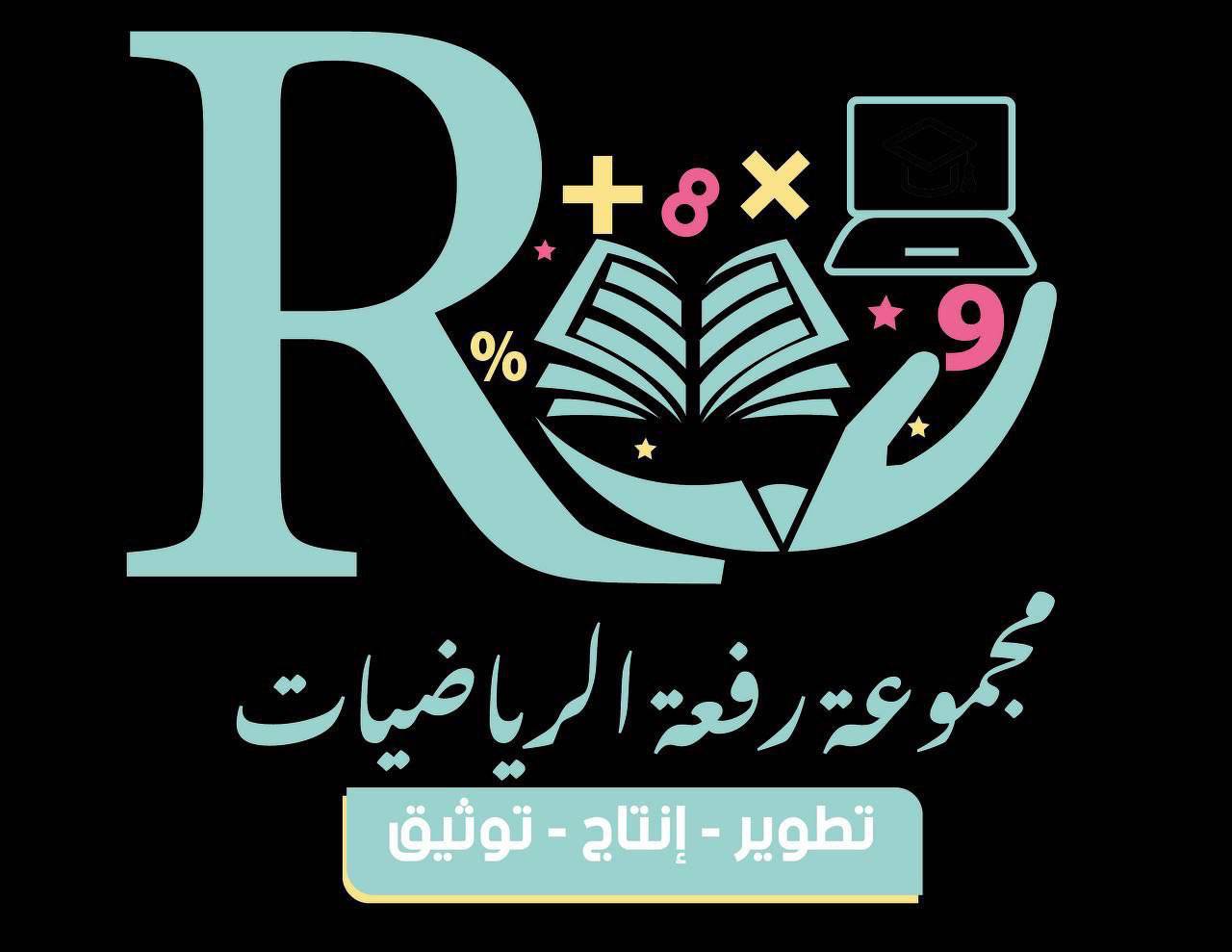 شريط الذكريات
hasnaa-2
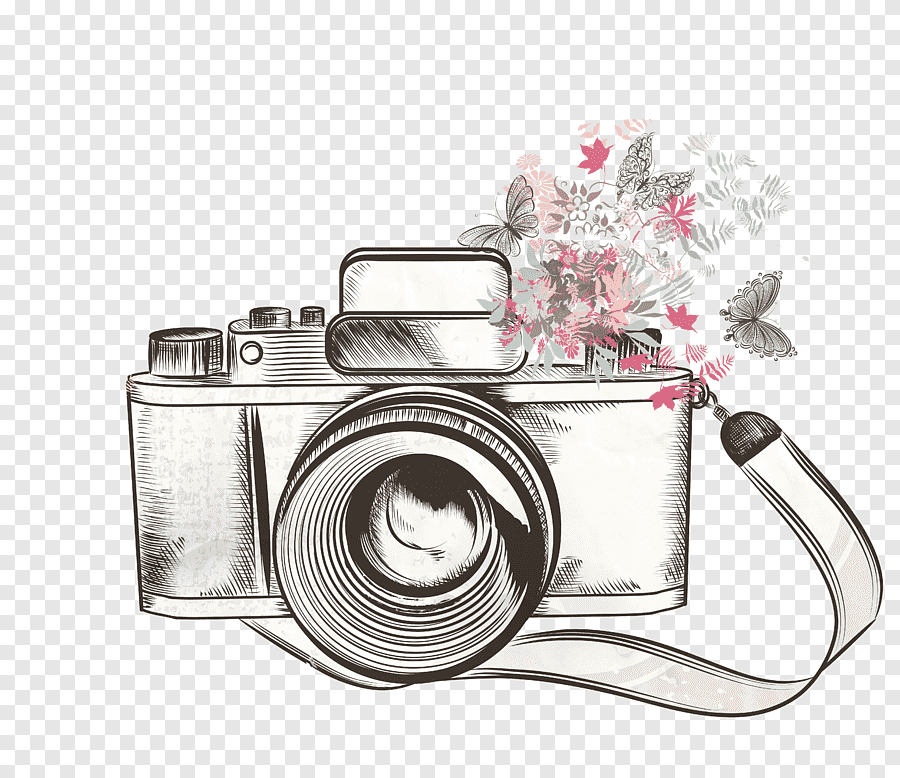 تعلمنا في هذا الفصل
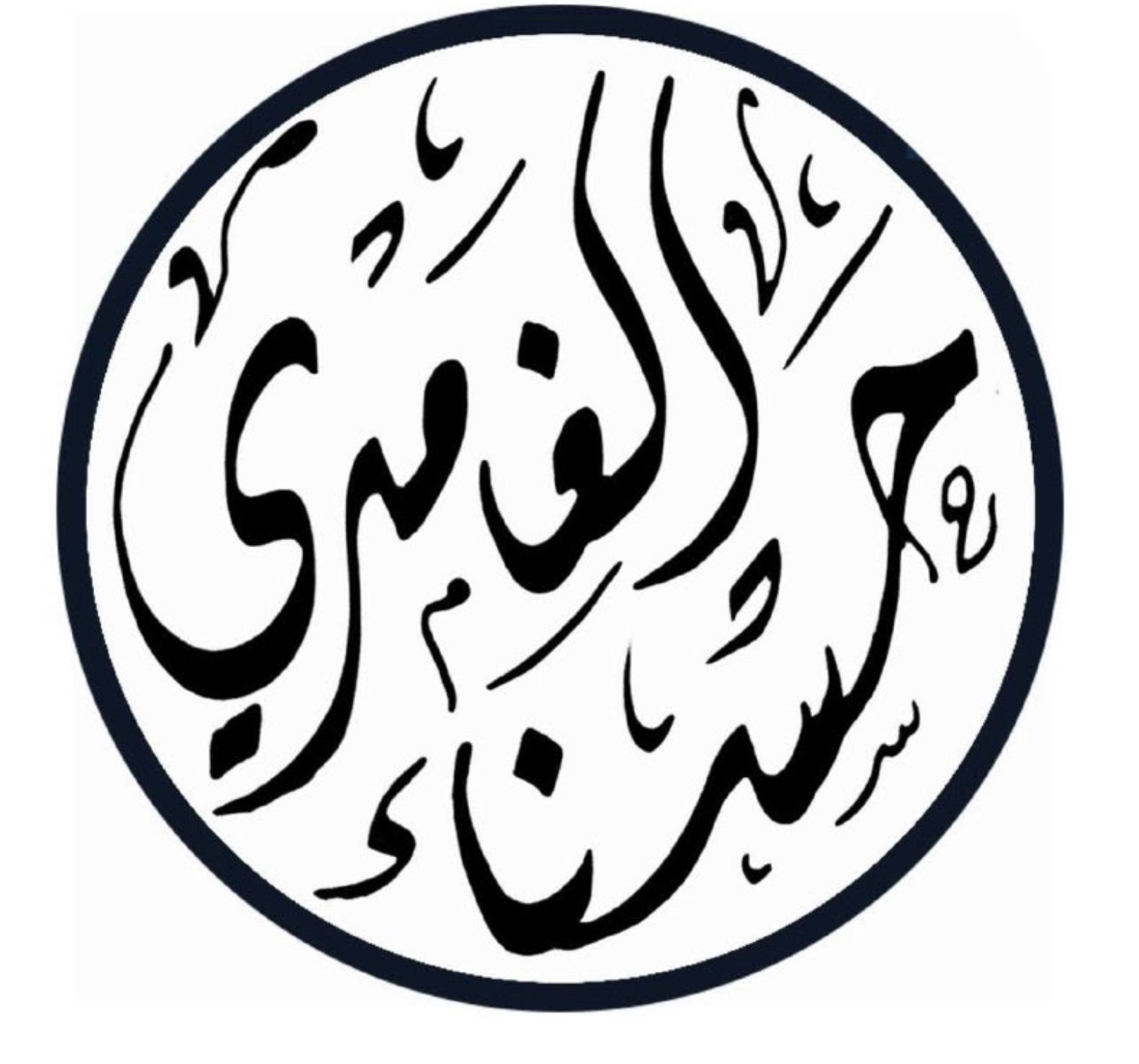 سلسلة عروض رِفعة الرياضيات
٢
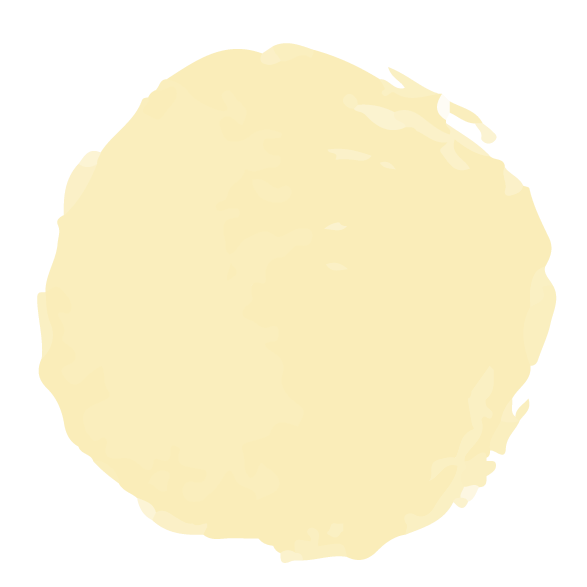 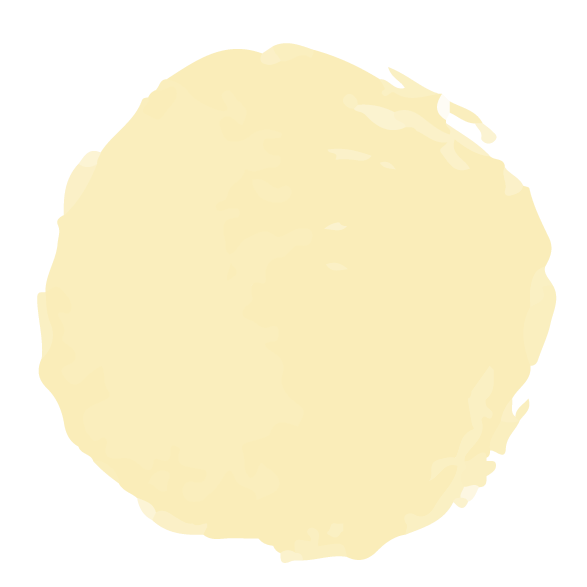 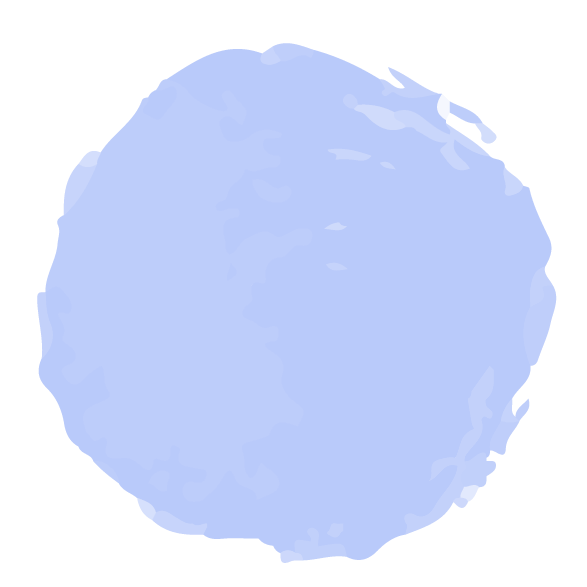 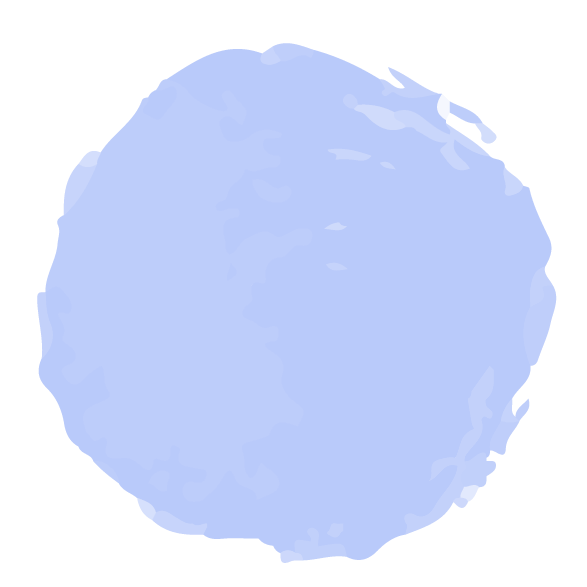 ١
٢
٣
٧
=٧✖️٢
تحصلين على درجة
٦➕ ٣✖️٢=١٨
٢✖️٢✖️٢=٨
٤
علمتني الرياضيات
انه في شي اسمه مالا نهاية فلا تكون محدود الفكر والطموح
التاريخ
الحصة
صفحة
٢٥
استراتيجية التصفح
خطوات حل المسألة
أفهم
أخطط
أحل 
أتحقق
٢٥
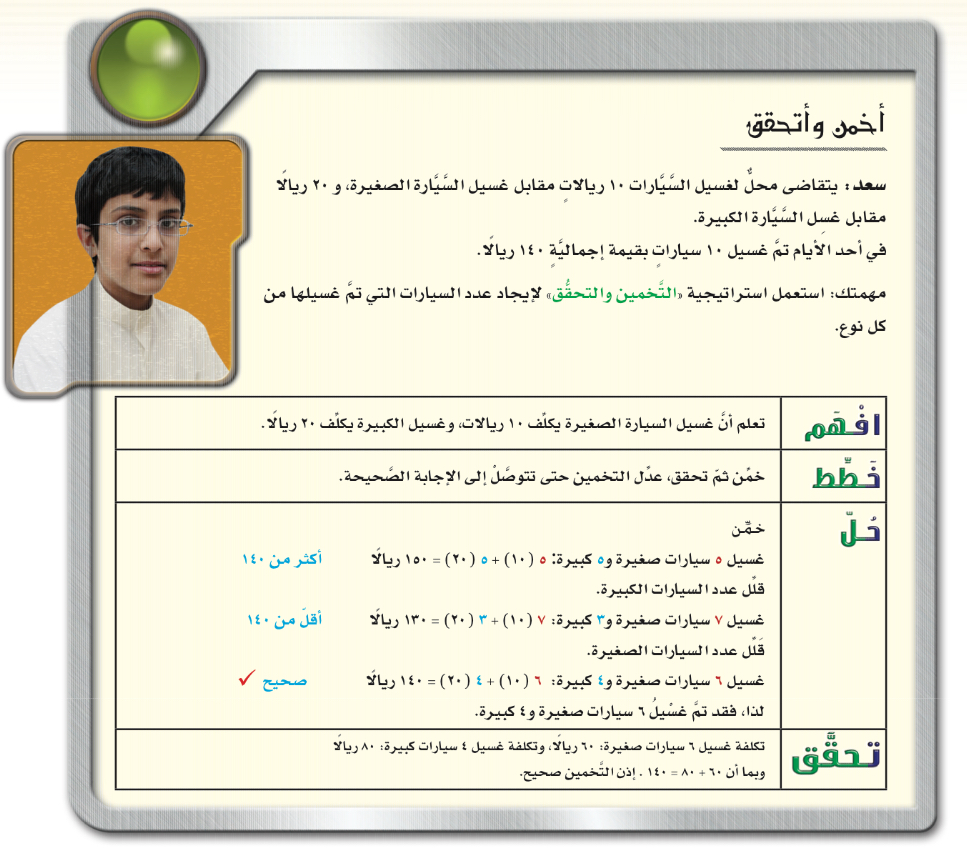 خطوات حل المسألة
أفهم
أخطط
أحل 
أتحقق
مثال
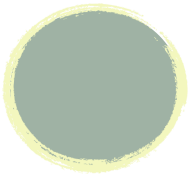 ٢٦
٤
أخطط
أعداد : ضرب عدد في ٦ ، ثم أضيف إلى ناتج الضرب ٤ ، فكان الناتج ٨٢، فما العدد؟
المعطيات
عدد مضروب في ٦ ، ثم أضيف إلى ناتج الضرب ٤ ، فكان الناتج ٨٢
أفهم
المطلوب
ماهو العدد
نستخدم استراتيجية التخمين والتحقق
أفهم
اخطط
نفرض العدد ١٢
١٢✖️٦+٤=٧٢+٤ =٧٦. ❌
نفرض ان العدد
١٣✖️٦+٤=٧٨+٤= ٨٢ ✅.         اذن العدد هو ١٣
احل
١٣✖️٦+٤= ٨٢
اتحقق
خطوات حل المسألة
أفهم
أخطط
أحل 
أتحقق
مثال
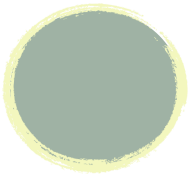 ٢٦
٦
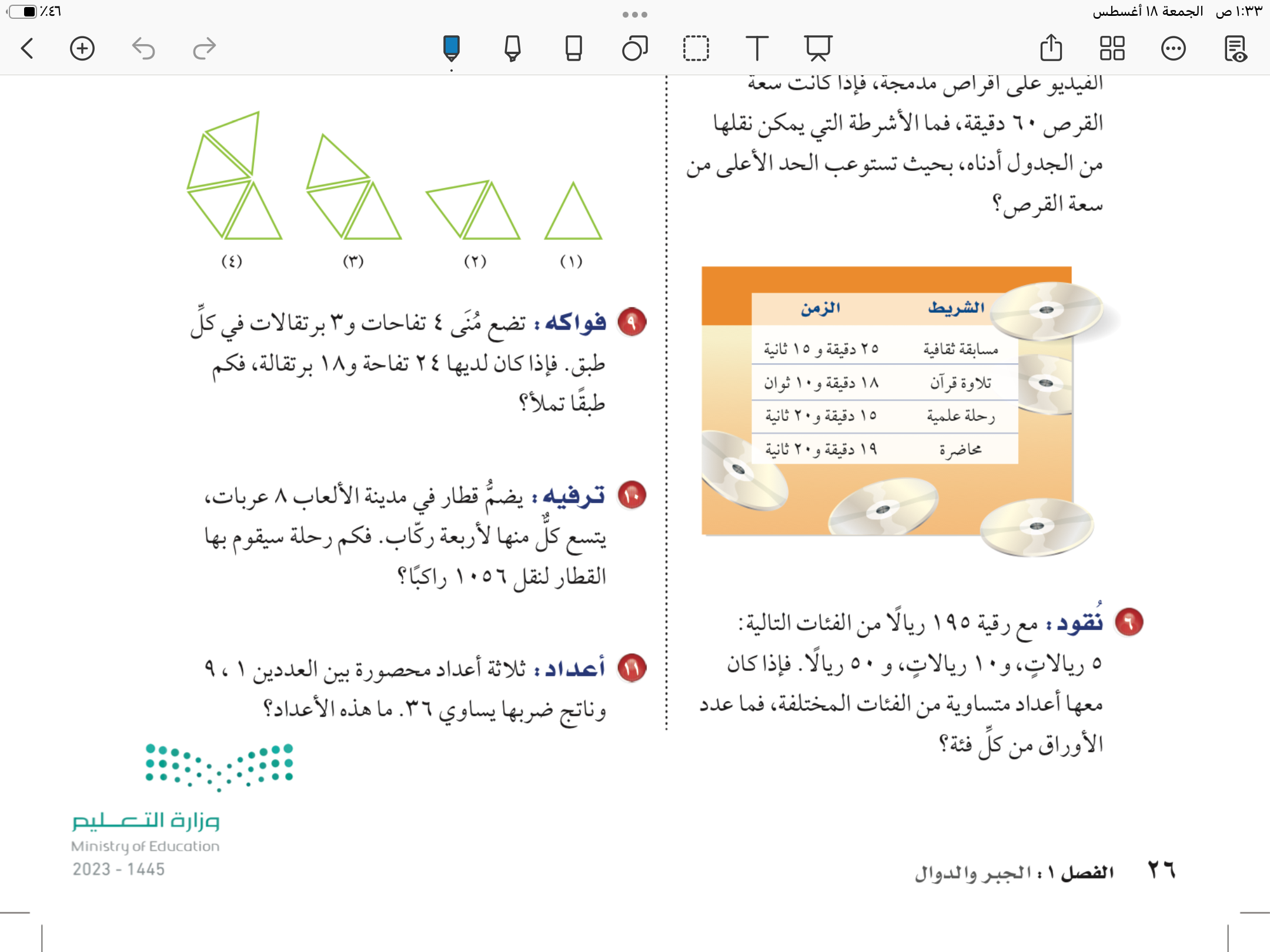 المعطيات
مع رقية ١٩٥ ريالا ( ٥ريالات و ١٠ ريالات و٥٠ ريالا باعداد متساوية)
أفهم
المطلوب
ماعد الاوراق من كل فئة
نستخدم استراتيجية التخمين والتحقق
اخطط
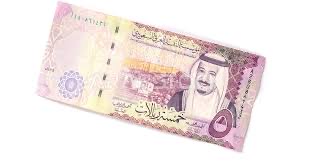 ➕
➕
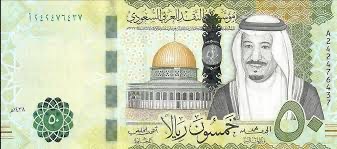 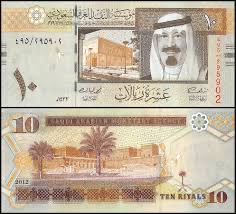 ❌
=٦٥
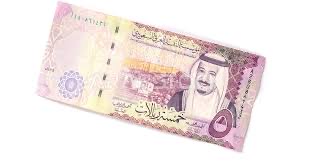 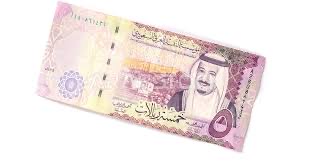 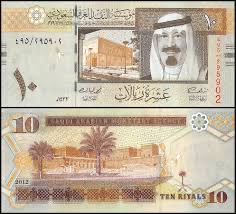 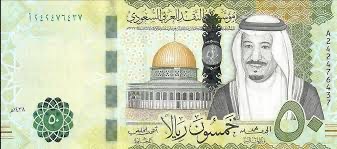 ➕
احل
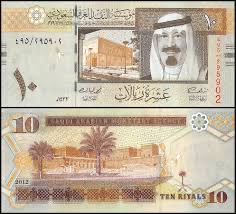 ➕
❌
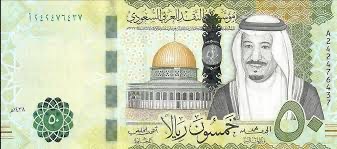 =١٣٠
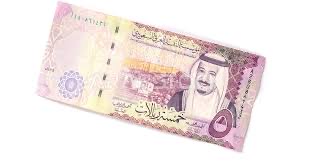 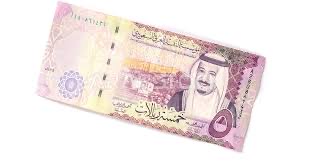 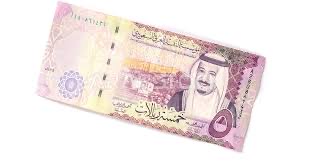 عدد الاوراق من كل فئة ثلاثة
➕
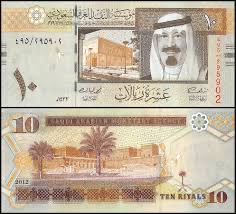 ➕
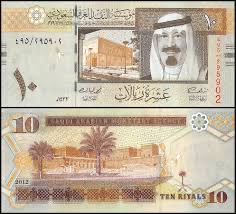 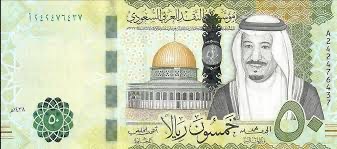 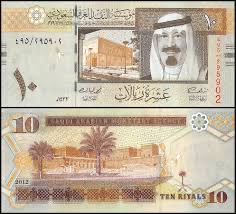 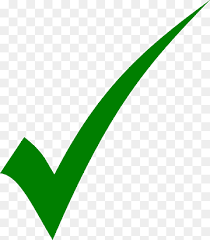 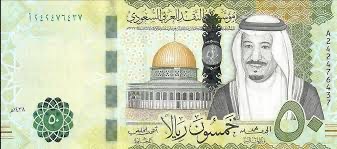 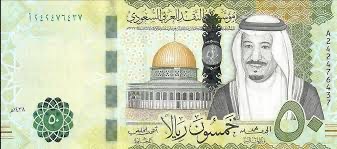 =١٩٥
اتحقق
٣(٥)+٣(١٠)+٣(٥٠)=١٥+٣٠+١٥٠=١٩٥
خطوات حل المسألة
أفهم
أخطط
أحل 
أتحقق
مثال
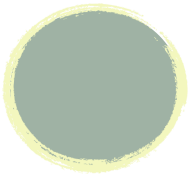 ٢٦
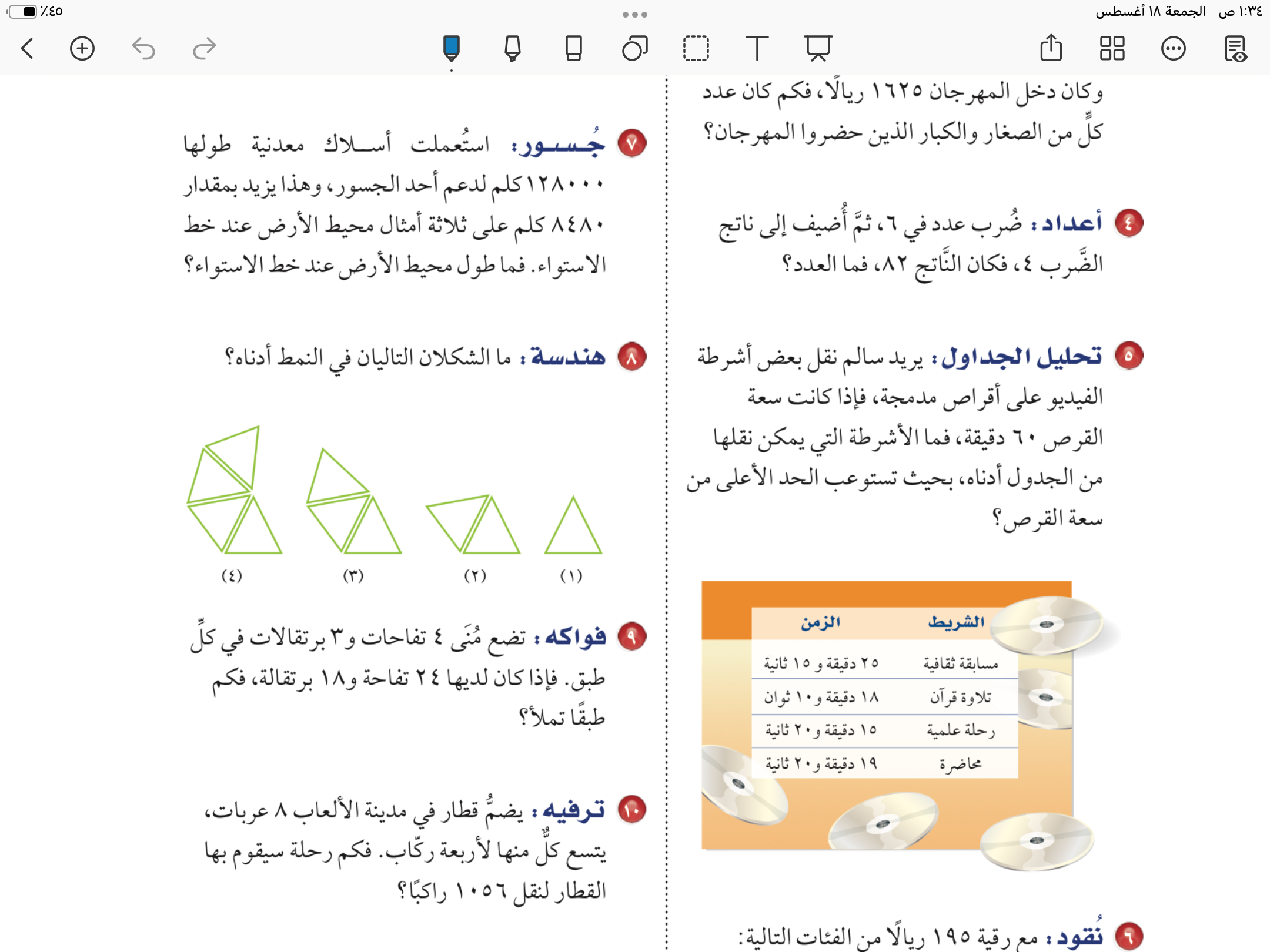 ٦
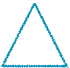 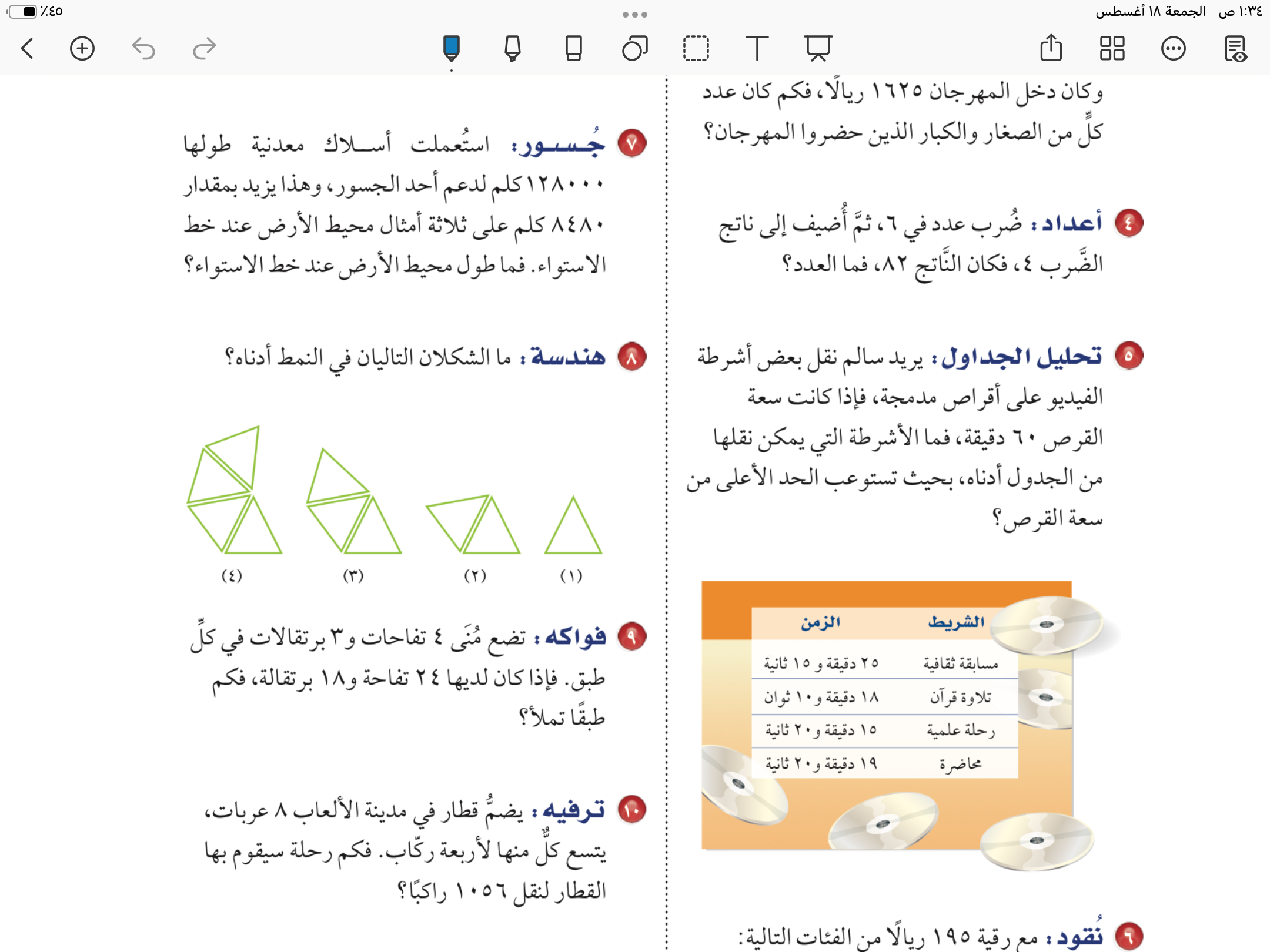 مثلثات تزيد بمقدار مثلث واحد
المعطيات
أفهم
المطلوب
الشكلان التاليان في النمط
اخطط
نستخدم استراتيجية التخمين والتحقق
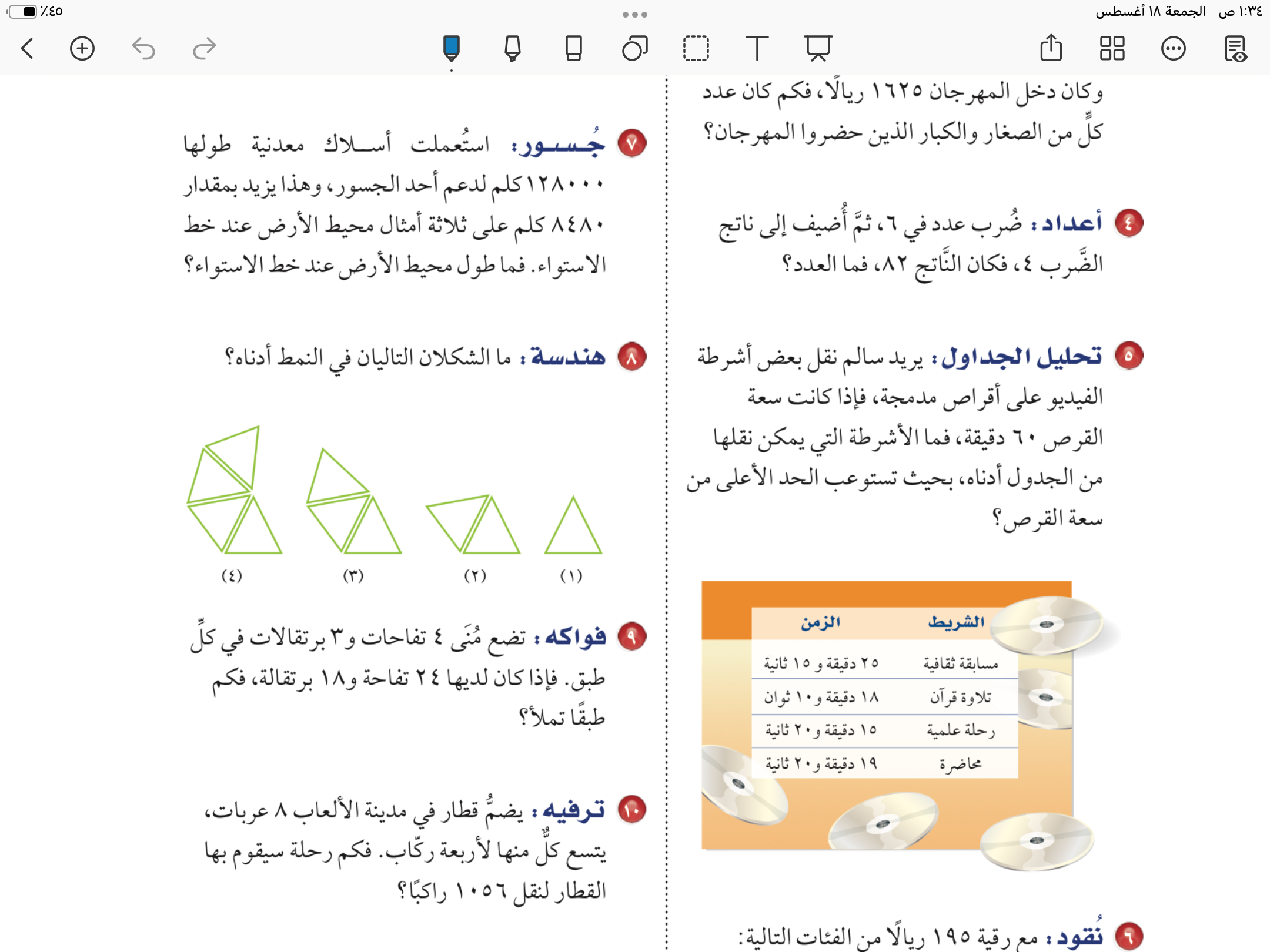 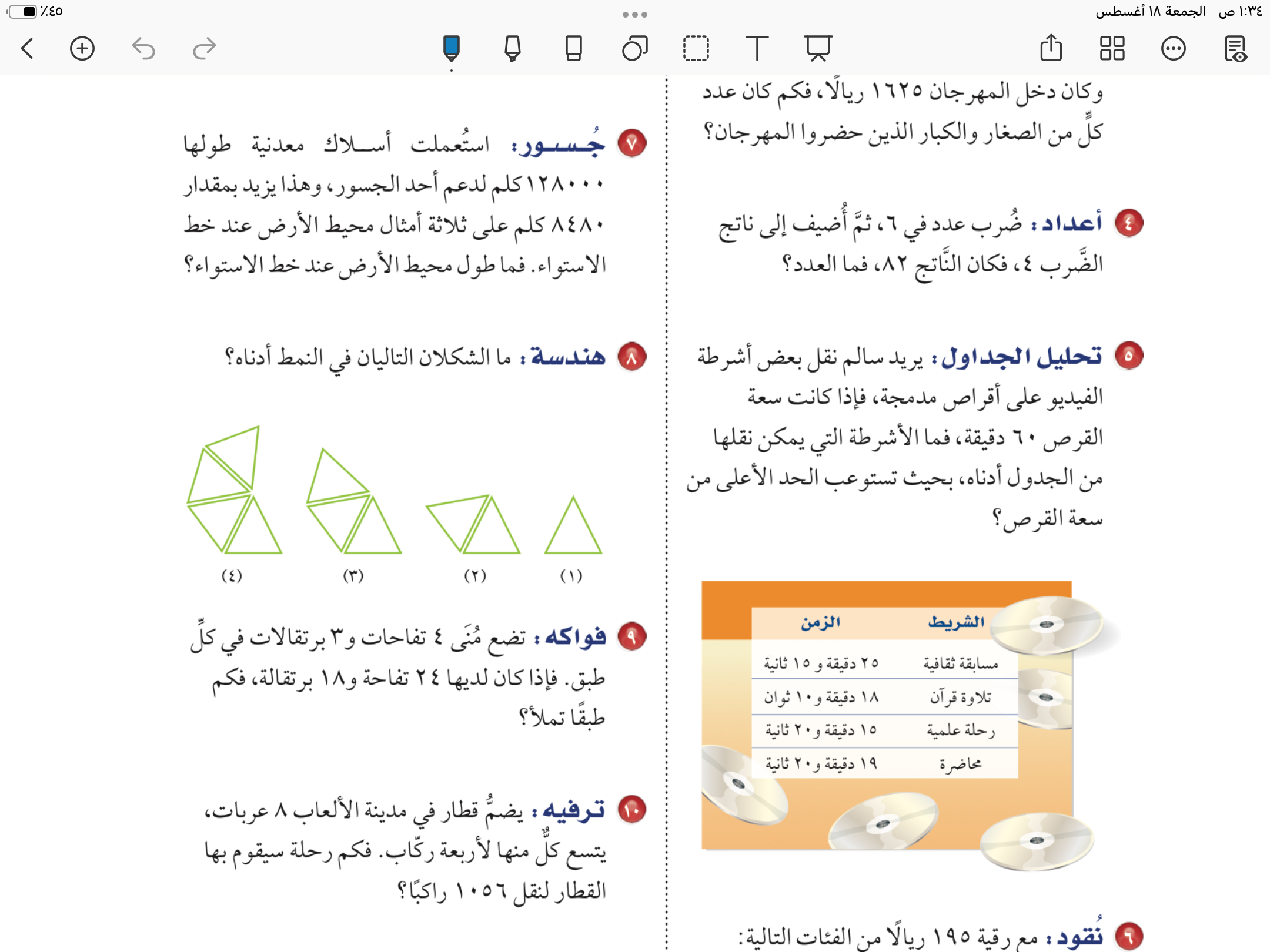 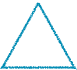 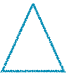 نرسم مثلث اضافي
احل
(٥)
(٦)
اتحقق
النمط الخامس يحتوى خمس مثلثات والنمط السادس يحتوي سته مثلثات
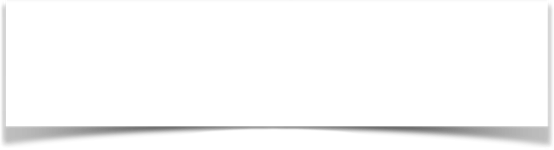 ٢٦
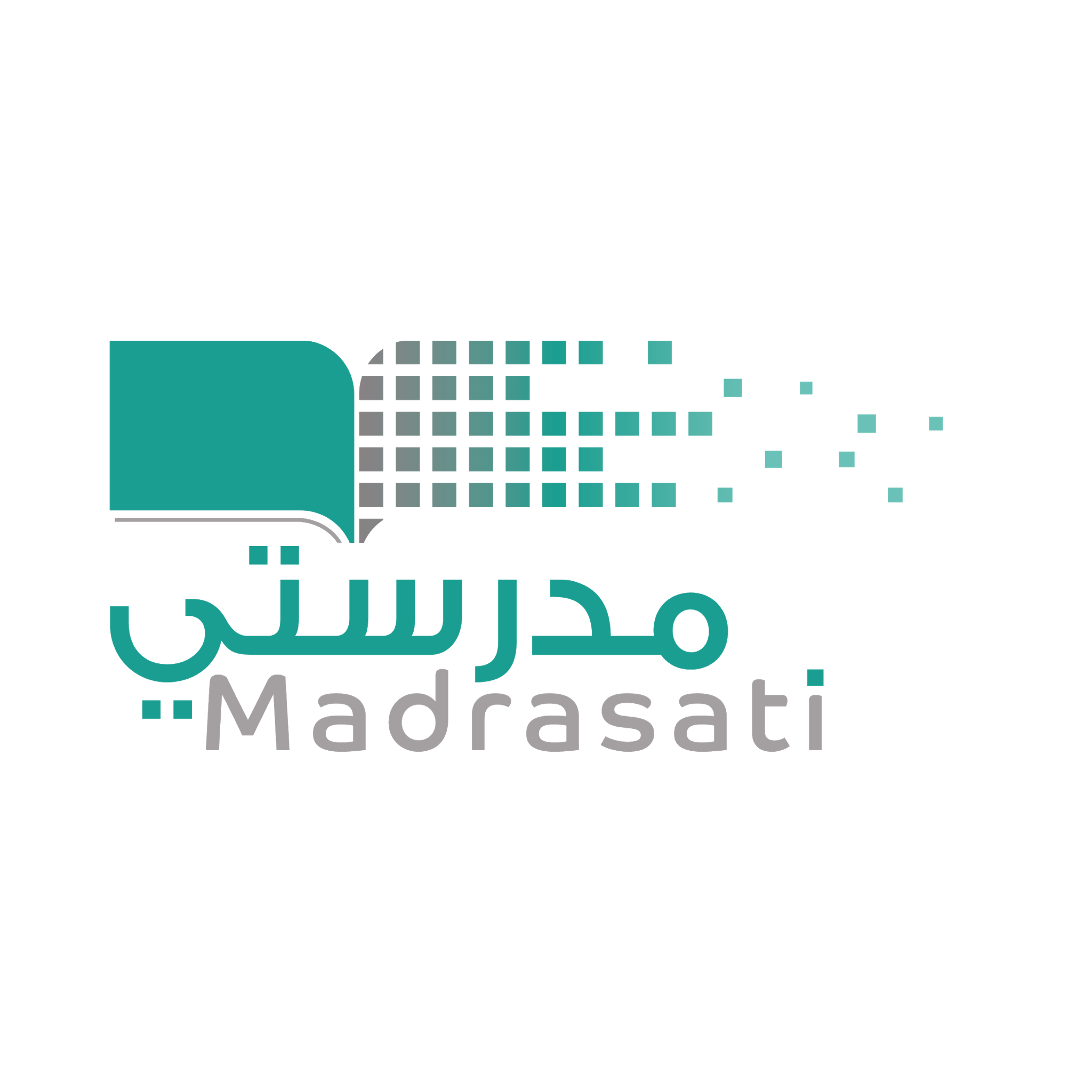 الاستفسارات
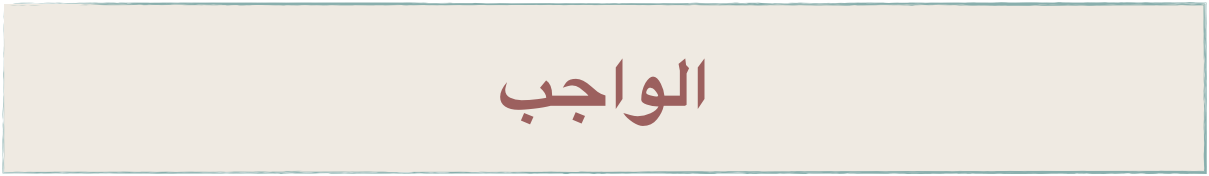 عزيزتي الطالبة  
يمكنك زيارة قناة عين التعليمية للاستفادة
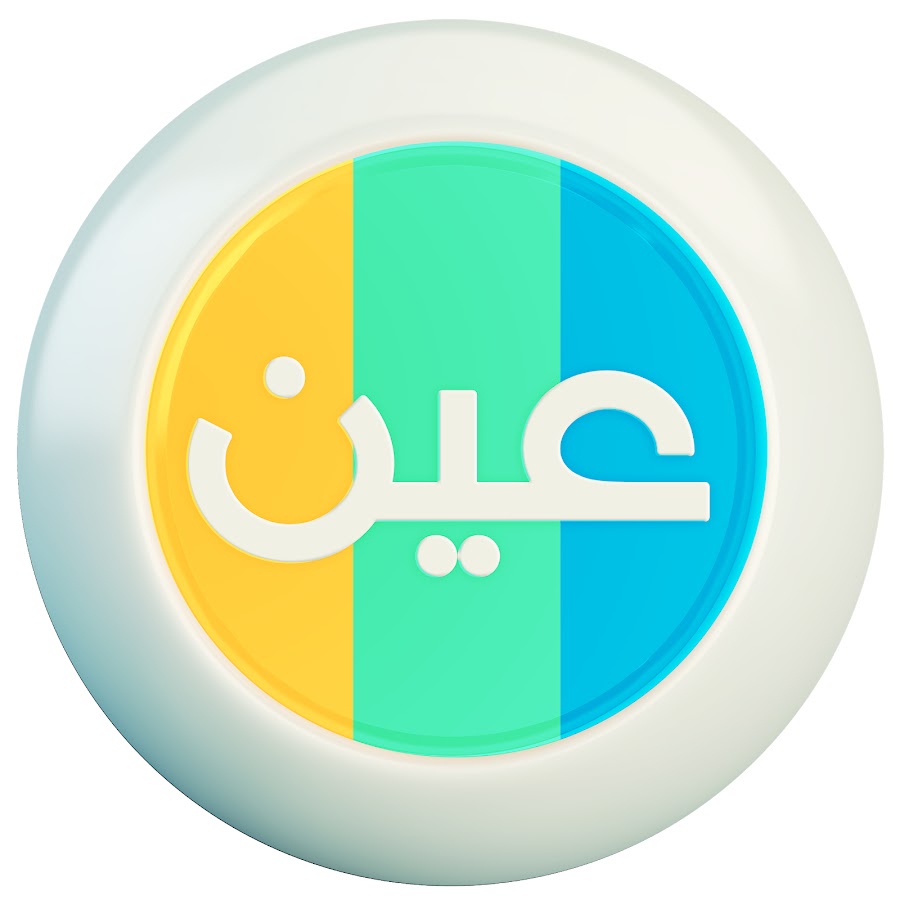 سُبْحَانَكَ اللَّهُمَّ وَبِحَمْدِكَ، أَشْهَدُ أَنْ لَا إِلَهَ إِلَّا أَنْتَ أَسْتَغْفِرُكَ وَأَتُوبُ إِلَيْكَ
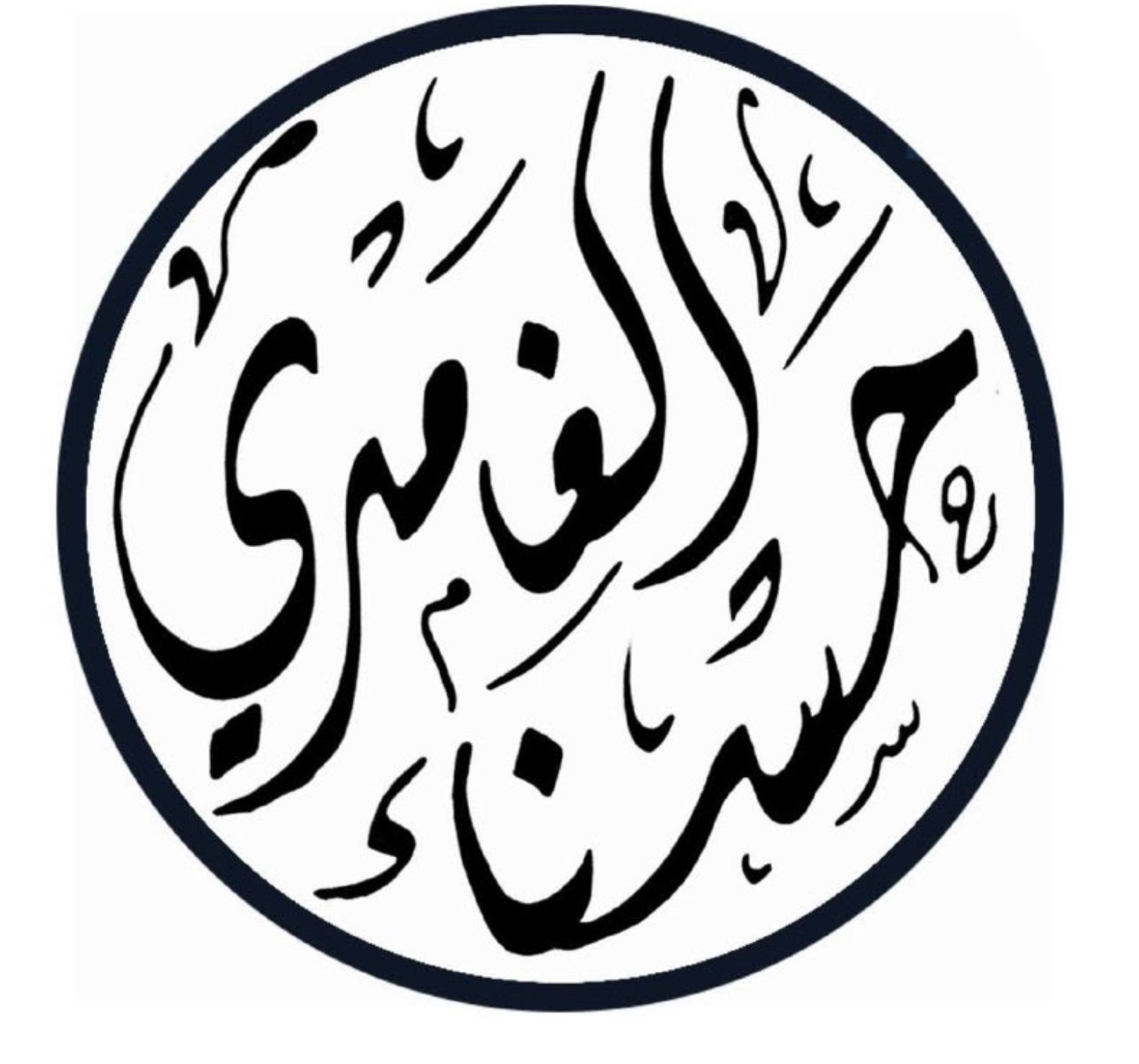